Константин Сергеевич Станиславский
Константин Сергеевич Станиславский
Станиславский (настоящая фамилия — Алексеев) Константин Сергеевич [5(17).1.1863, Москва, — 7.8.1938, там же], советский актер, режиссер, педагог, теоретик театра, народный артист СССР (1936)
Семья Станиславского
Родители С. принадлежали к прогрессивным торгово-промышленным кругам из которых вышли близкие семье Алексеевых крупнейшие деятели культуры
Яркие цитаты Станиславского
Аудио запись репетиции с участием Станиславского
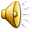 Роли Станиславского
Видео репетиции с участием Станиславского
Спасибо за внимание!
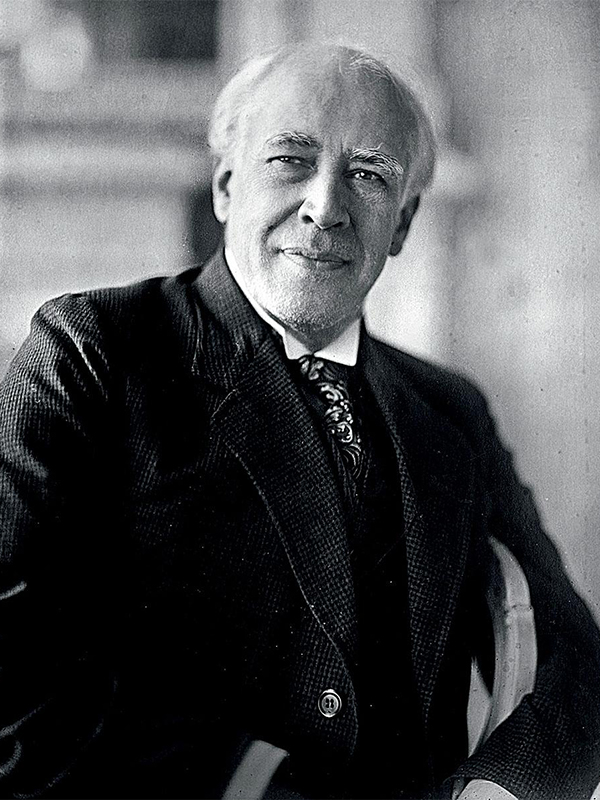